Amy Ertan
Royal Holloway University London
The Security Implications of AI-enabled Technology in the Military
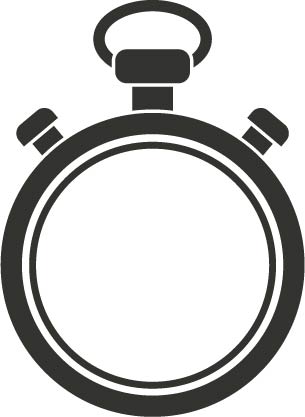 1
2
3
CLICK TO START
mins
mins
mins
(3) Findings to date
(2) Exploring approaches
(1) So WHAT?
1
2
3
4
5
6
7
8
9
10
11
12
13
14
15
16
17
18
19
20
21
22
23
24
25
26
27
28
29
30
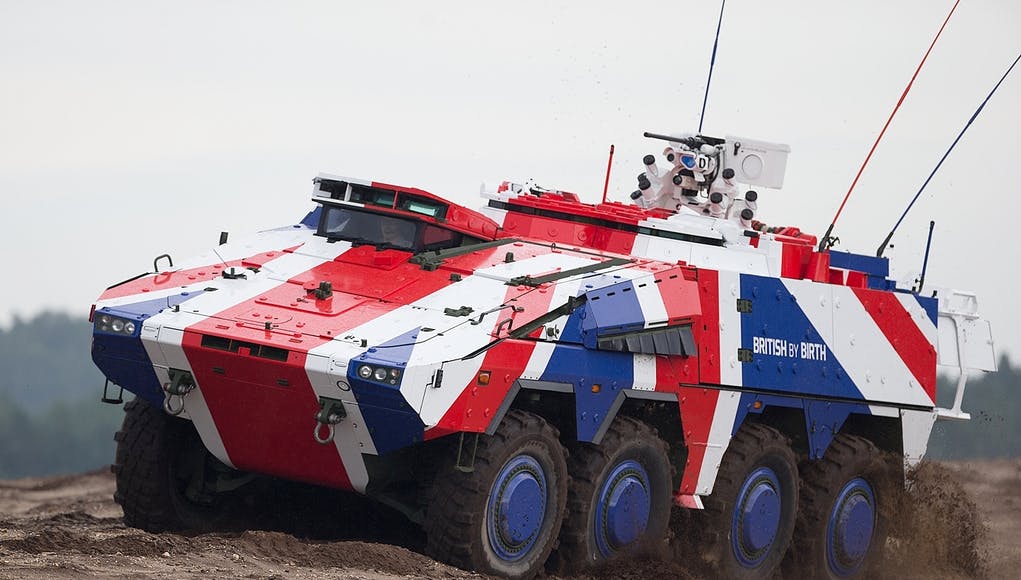 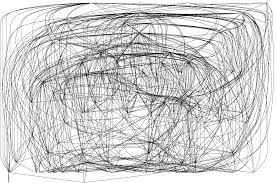 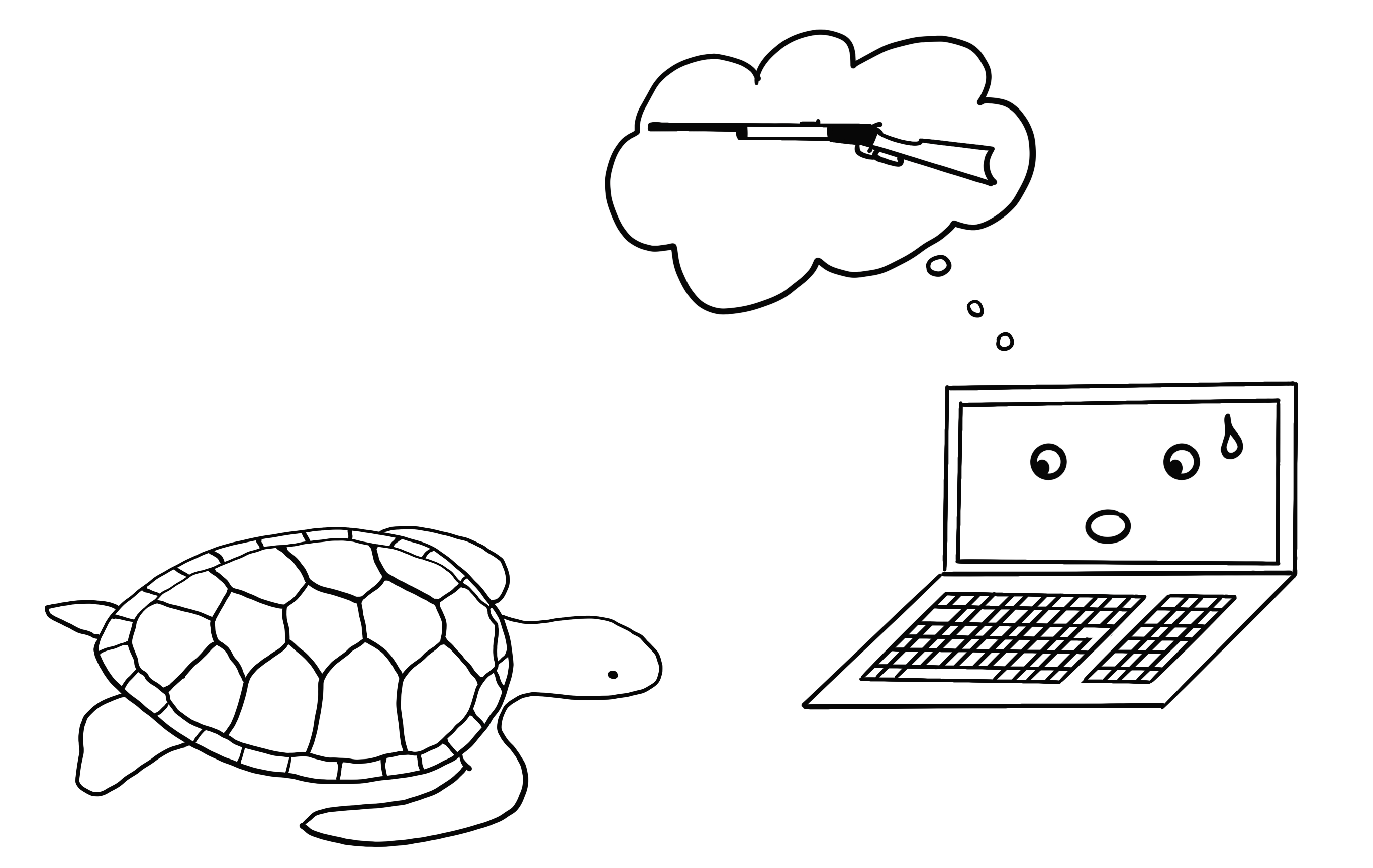 secs
secs
secs
secs
secs
secs
secs
secs
secs
secs
secs
secs
secs
secs
secs
secs
secs
secs
secs
secs
secs
secs
secs
secs
secs
secs
secs
secs
secs
secs
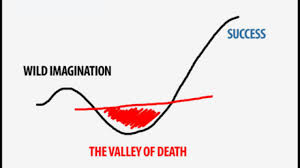 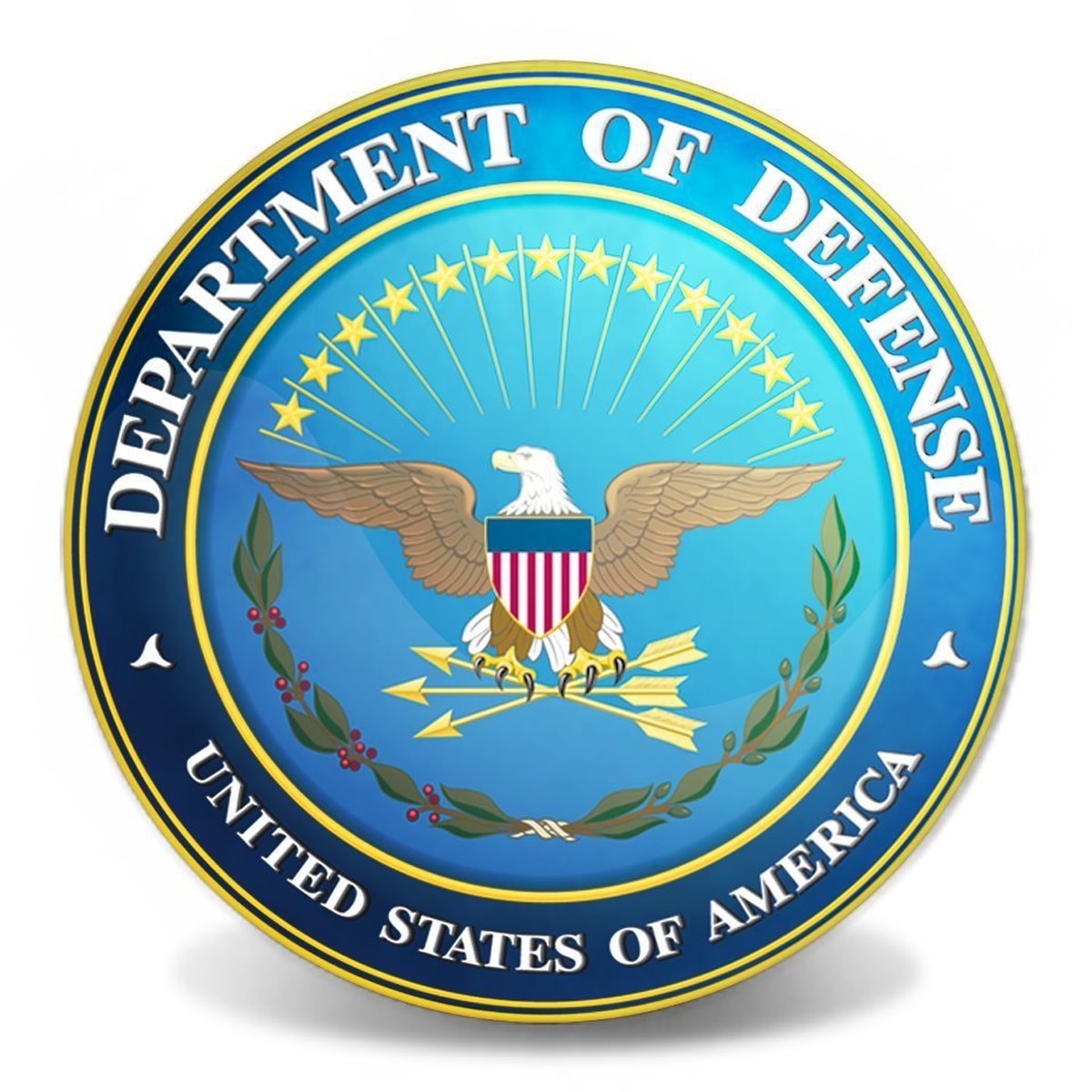 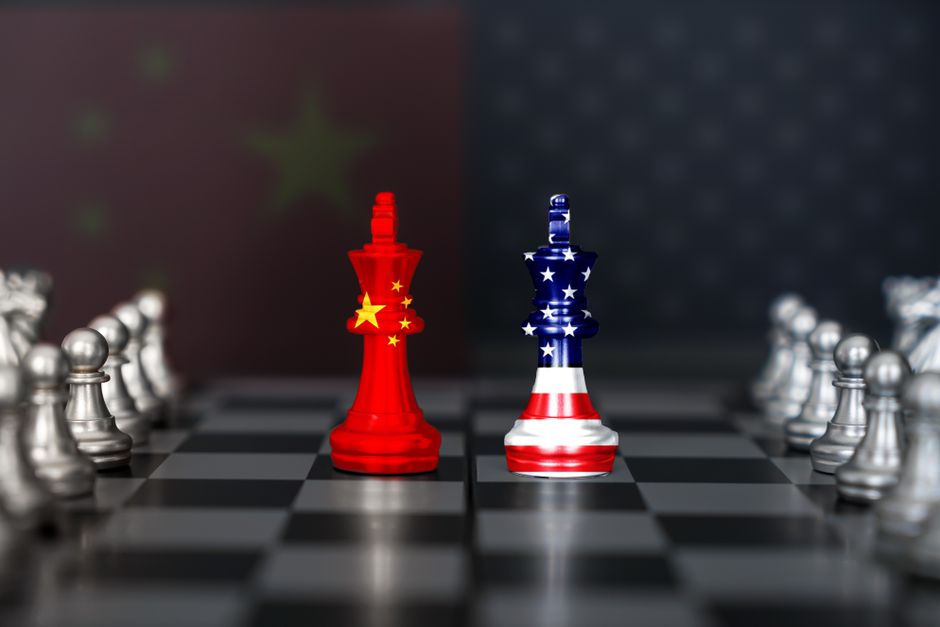 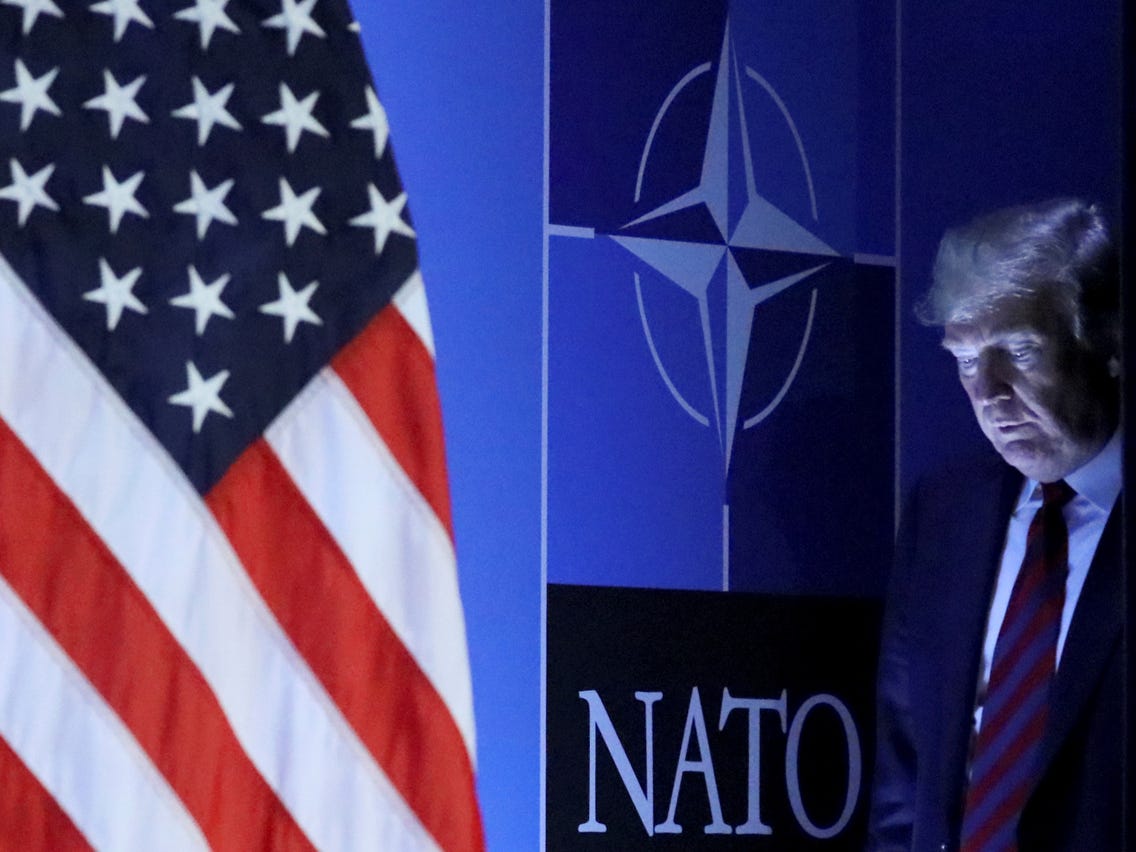 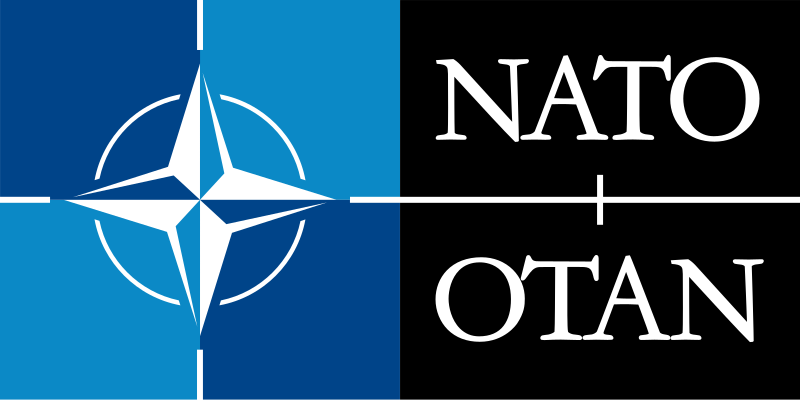 @AmyErtan www.amyertan.com
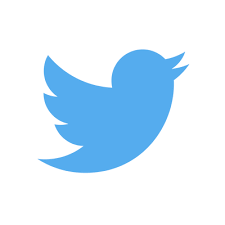